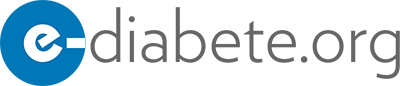 prochain cours
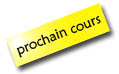 Session .…. 10 NOV 2016:         

Heure………………………(GMT)

Lieu……………………………….….

Salle………………………………….
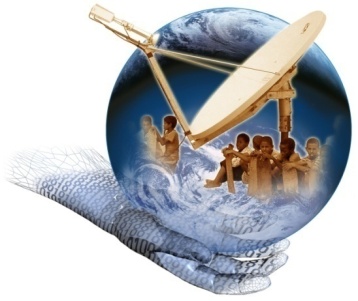 Manger c’est important , c’est une fonction vitale , mais c’est surtout le bien manger qui est important pour notre santé aussi physique , que sociale , que mentale . Et le bien manger ça s’apprend ! Le Dr  Martine  TRAMONI nous fera partager son expérience et répondra à vos questions en direct.
«BIEN MANGER C’EST IMPORTANT, BIEN MANGER ÇA S’APPREND » 

Dr  Martine  TRAMONI - France
Pour en savoir plus, visitez le site 
www.e-diabete.org
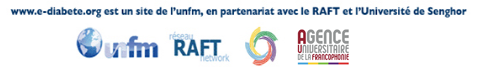